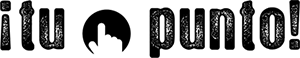 BIDEO LEHIAKETA “ADIKZIOAK: ZURE JOMUGA”Izena emateak 2025eko apirilaren 14ra arteCONCURSO DE VÍDEO “ADICCIONES: TU PUNTO DE MIRA”Inscripciones abiertas hasta el 14 de abril de 2025
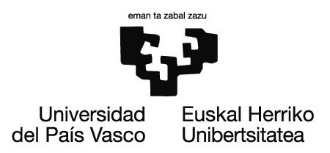 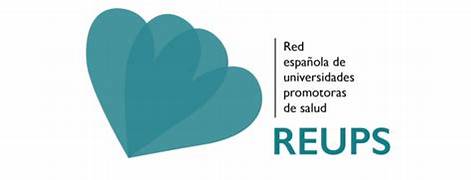 https://www.ehu.eus/eus/web/araba